Is virtualization a good choice for SQL Server?
Denny Cherry
mrdenny@mrdenny.com
MVP, MCSA, MCDBA, MCTS, MCITP
Agenda
Major Platform Choices
Benefits
Pitfalls
Deciding Factors
Limits of Virtualization
Management Tools
Licensing
Major Platform Choices
VMware
ESX 1-3.5
vSphere 4.0 – 4.1
VMware announced 4.1 will be the last version with a host console 7/30/2010
vSphere Hypervisor (ESXi) 4.0+
Hyper-V
V1 and v2
Benefits
Hardware Costs
Instant Server Deployment
Free Server Redundancy
Live Migration – Hyper-V
vMotion - VMware
Easy System Upgrades
Pitfalls
Shared CPU
Shared Memory
Slow Disk Access times
Another layer of Management
Storage Path Flooding
Deciding Factors
Disk IO
IO Per Seconds
CPU Load
CPU Usage
Core Counts
Processor Queuing
Memory Usage
Virtualization Limits
vCPUs must be on the same physical socket
Changed as of vSphere 4.1, requires advanced guest configuration
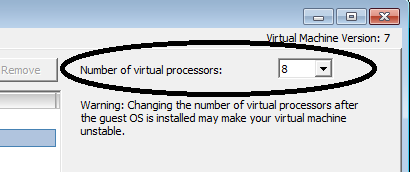 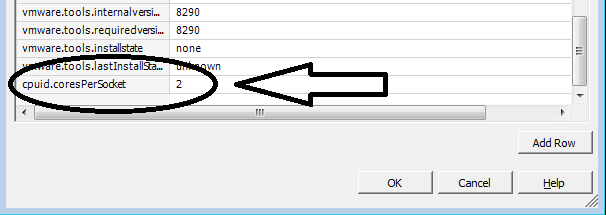 Virtualization Limits
vMotion or Instant Failover requires hosts have like CPUs models and matching instruction sets
Hyper-V doesn’t include memory de-duplication
Management Tools
VMware requires vCenter to manage a cluster
Hyper-V requires System Center Operations Manager
SCOM can also manage ESX 3.5 or vSphere 4.0 servers (requires vCenter server)
vCenter Client
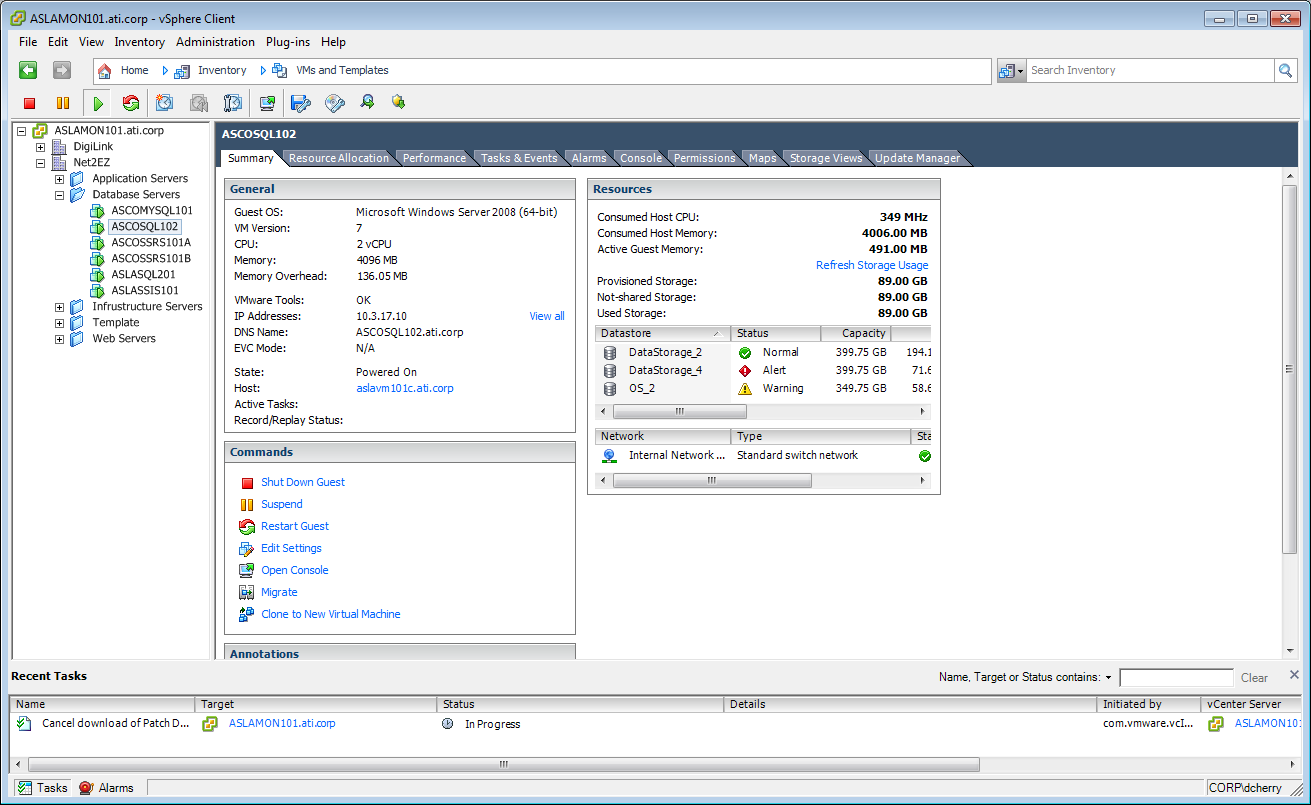 Licensing
CAL based licensing doesn’t change
1 Server license per guest + CALs for users
CPU licensing
1 license for physical CPU used
1 2008 R2 DCE CPU license for each CPU in host
If you have SQL 2008 R1 with SA for hosts you are grandfathered into SQL 2008 R2. http://bit.ly/cGiatM 
Each guest needs a Windows license
[Speaker Notes: http://download.microsoft.com/download/2/7/0/270B6380-8B38-4268-8AD0-F480A139AB19/SQL2008R2_LicensingQuickReference-updated.pdf]
Monitoring Hosts
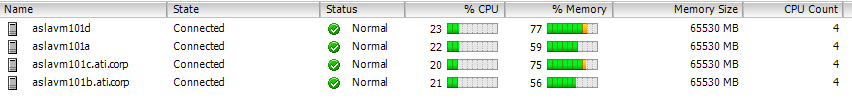 Monitoring Hosts
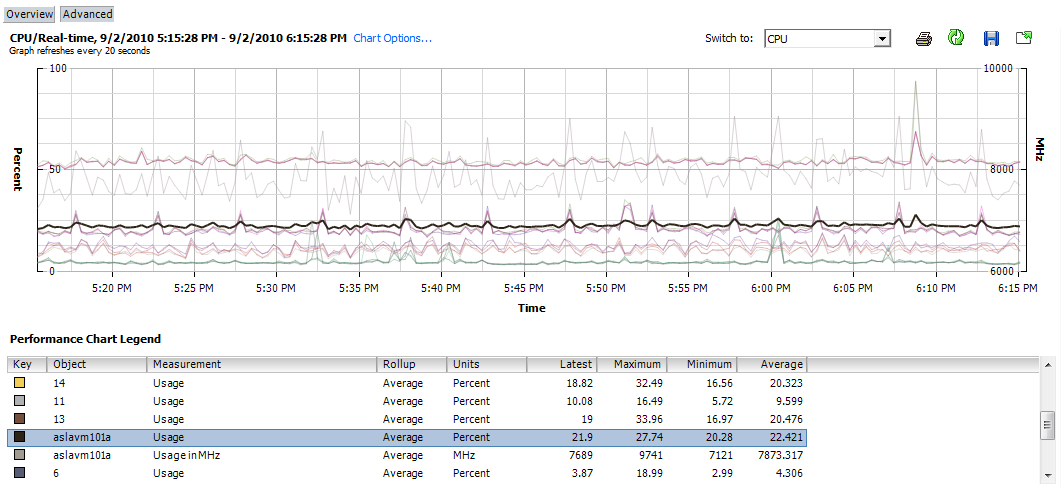 Monitoring the Guest
Guest CPU Load requires double checking against the host
Disk IO rates are accurate
Disk IO throughput should be confirmed with the host
Disk Latency should be confirmed with the host
Monitoring the Guest
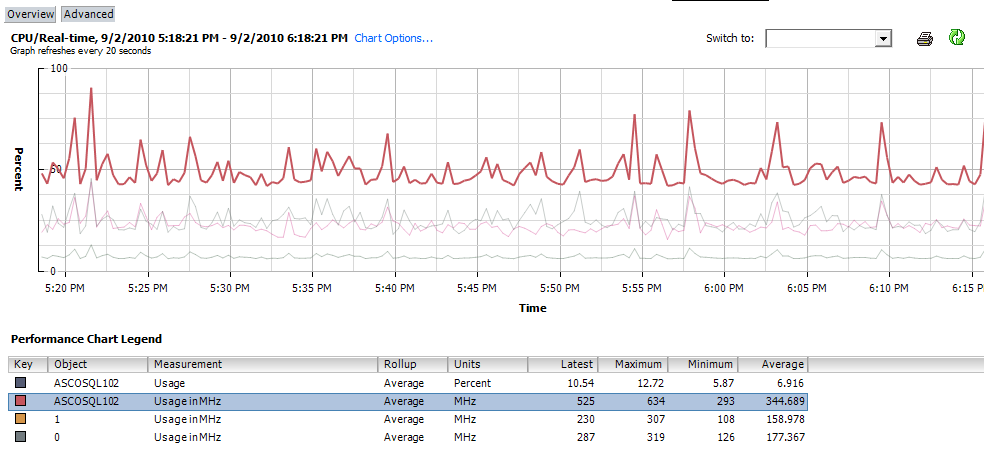 Monitoring the Guest
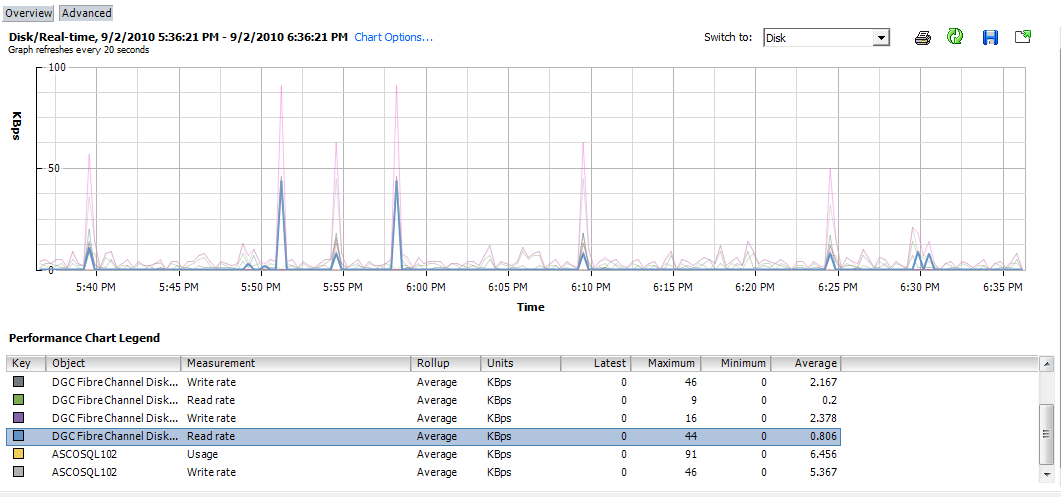 Want More Virtualization Info?
Come to the SQL PASS Summit in November and sign up for my “Storage and Virtualization for the DBA” pre-con taking place all day on Monday November 8th, 2010.

More info at: http://bit.ly/StorageVirtPreCon
Denny Cherry
mrdenny@mrdenny.com
http://itke.techtarget.com/sql-server
Please fill out the survey at http://speakerrate.com/mrdenny.